МОУ СОШ с. Новоникольск
Русская культура в XVII веке
с. Новоникольск 
2010
На переломе эпох
Россия оставалась агрегатной страной со слабым развитием городов. Русская православная церковь продолжала оставаться мощной идеологической силой. Постулат все в руках Божьих был основополагающим для страны. Основная масса населения продолжала жить в условиях традиционного средневекового общества. Грамотными были верхи общества, приказная администрация, духовные лица, а крестьянство  и посадские жители были неграмотны. В монастырях при церквах создавались школы, писались летописи и другие сочинения, работали иконописцы, развивалось хорошее пение.
Народная культура
События XVII века отражали песни, сказки, пословицы, поговорки. Их героями были Скопин-Шуйский, казак Ермак Тимофеевич, атаман Степан Разин. Популярны были бродячие музыканты – исполнители на гуслях, рожках, волынках, кукольные представления с Петрушкой.  Языческие игрища и праздники были широко распространены в народе.
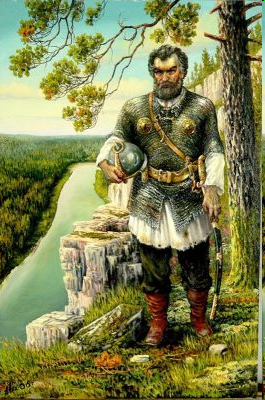 Казак Ермак Тимофеевич
Новые культурные веяния
Развивалась городская жизнь – носитель новых культурных процессов, появились первые мануфактуры, формировался всероссийский рынок.Важной причиной сдвигов в области русской культуры стало формирование великорусской нации.
Образование
Простой народ учили грамоте дьячки, духовные лица, писцы. Людей зажиточных – специально нанятые учителя из отечественных грамотеев. Для обучения членов царской семьи приглашали выдающихся просветителей. Семён Полоцкий, воспитатель царских детей, возглавил школу при Спасском монастыре. В некоторых школах детей обучали без мзды. Появлялись школы русских лекарей. Появились первые учебники – букварь В. Бурцева и грамматика М. Смотрицкого. Учебники распространялись в рукописном виде. С каждым годом увеличивалось количество печатной продукции. Вскоре стали выпускать газеты, самые популярные из них были «Вести» и «Куранты».
Литература
События Смуты отразились в «Сказании» келаря Троице-Сергиева монастыря Авраамия Палицына, «Временнике» дьяка Ивана Тимофеева, сочинениикнязя Катырева-Ростовского. В свет вышли «Повесть о покорении Сибири», «Повесть об Азовском сидении донских казаков», «Азбука о голом и небогатом человеке», «Повесть о Шемякине суде», «Служба кабаку». Популярностью пользовались жития святых. «Житие» протопопа Аввакума – своеобразная автобиография.
Изобразительное искусство
Наряду с литературой, бурно развивалось изобразительное искусство. В Российской империи развивался портретный жанр, живопись и прочие направления зобразительного искусства. В 1757 году была открыта Императорская Академия художеств. Художники также поддерживались предпринимателями Российской империи, такими как Третьяковы, Мамонтов и другими. В Российской империи зародились одни из крупнейших коллекций произведений изобразительного искусства.
Музыка
Музыка активно развивалась после эпохи дворцовых переворотов. Одними из первых композиторов Российской империи были: Фомин, Хандошкин, Бортнянский и др. Один из наиболее любимых видов искусства в конце XVIII и в первой половине XIX века — романс. Важную роль в развитии русского романса сыграли композиторы Алябьев, Варламов, Гурилёв, Верстовский, Булахов. Первым крупным представителем русской музыки стал Михаил Иванович Глинка, традиции которого впоследствии использовали многие великие композиторы России, такие как: Чайковский, Мусоргский, Римский-Корсаков, Бородин, Даргомыжский и многие другие. Музыкальную эпоху Российской империи конца XIX-начала XX века развивали Лядов, Глазунов, Танеев, Аренский, Скрябин, Рахманинов, Стравинский и др. Многие заканчивали свою творческую деятельность после 1917 года за рубежом.
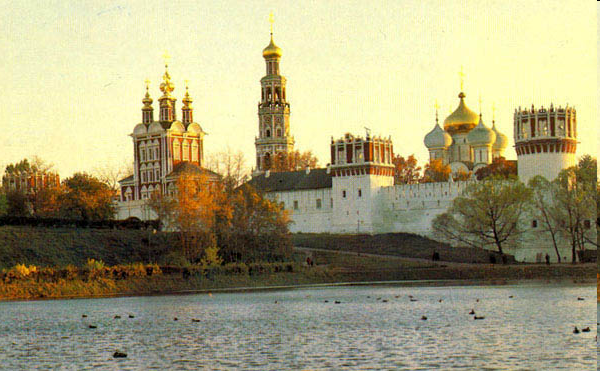 XVII век стал временем расцвета древнего московского монастыря.
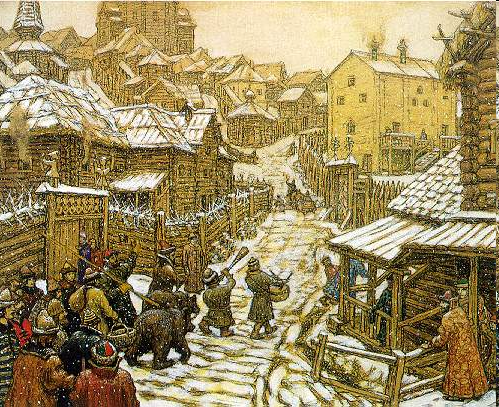 Культура России. XVII век.
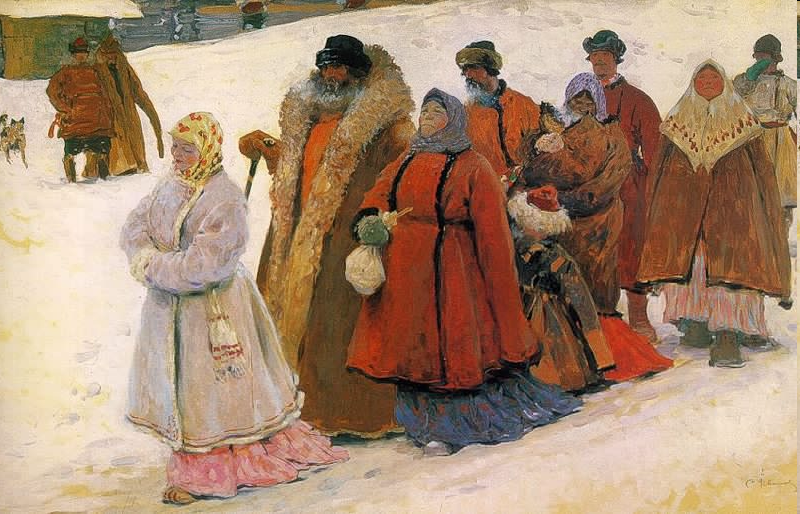 Русский народ 17 век.
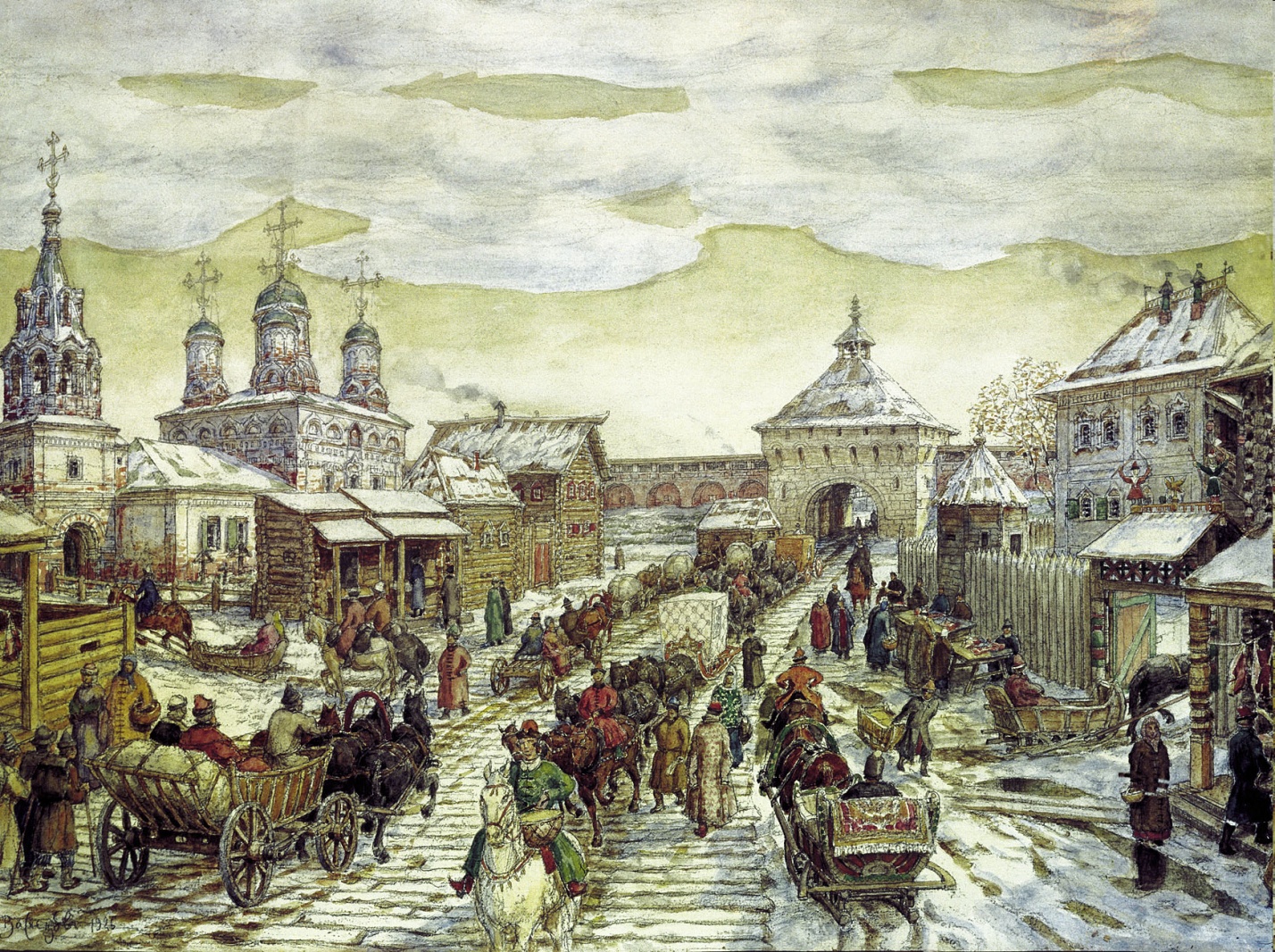 Семиверхая угловая башня Белого города в XVII веке.
Спасибо за внимание!
Презентацию подготовила ученица 10 «а» класса Андреева Ксения